Eepos-verkkokirjaston vinkkituokiot Töysän kirjastossa
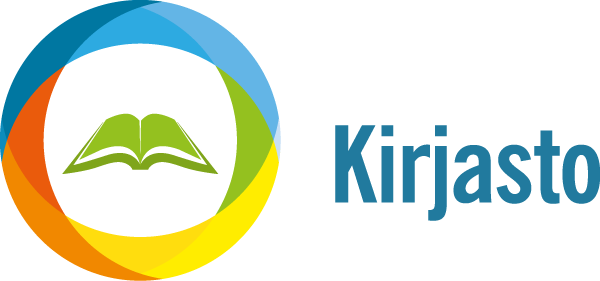 Osaatko tarkistaa eräpäivät?
Haluatko tehdä uutuusvahdin suosikkikirjailijasi teoksiin?
Kuinkas aineistoa voikaan varata, läheltä tai kaukaa?
Askarruttaako jokin muu asia Eepos-verkkokirjaston käytössä?

Varaa oma aikasi (n. 20 - 30 min) soittamalla Töysän kirjastoon, 
puh. 044 5501 141
Voit ottaa oman laitteen mukaasi ja            tule tutustumaan palveluun!

Varattavat ajat (alkaen tasatunnilta): 
* Perjantaina 12.4. klo 10.00 ja 11.00
* Tiistaisin 9.4, 16.4. ja 23.4. 
   klo 16.00, 17.00 ja 18.00